Obecná teorie relativity
Matěj Ryston
Katedra didaktiky fyziky, MFF UK
OTR
STR
Gravitace je zakřivení prostoročasu.
(„čas a prostor se v přítomnosti gravitace nechová všude stejně“)
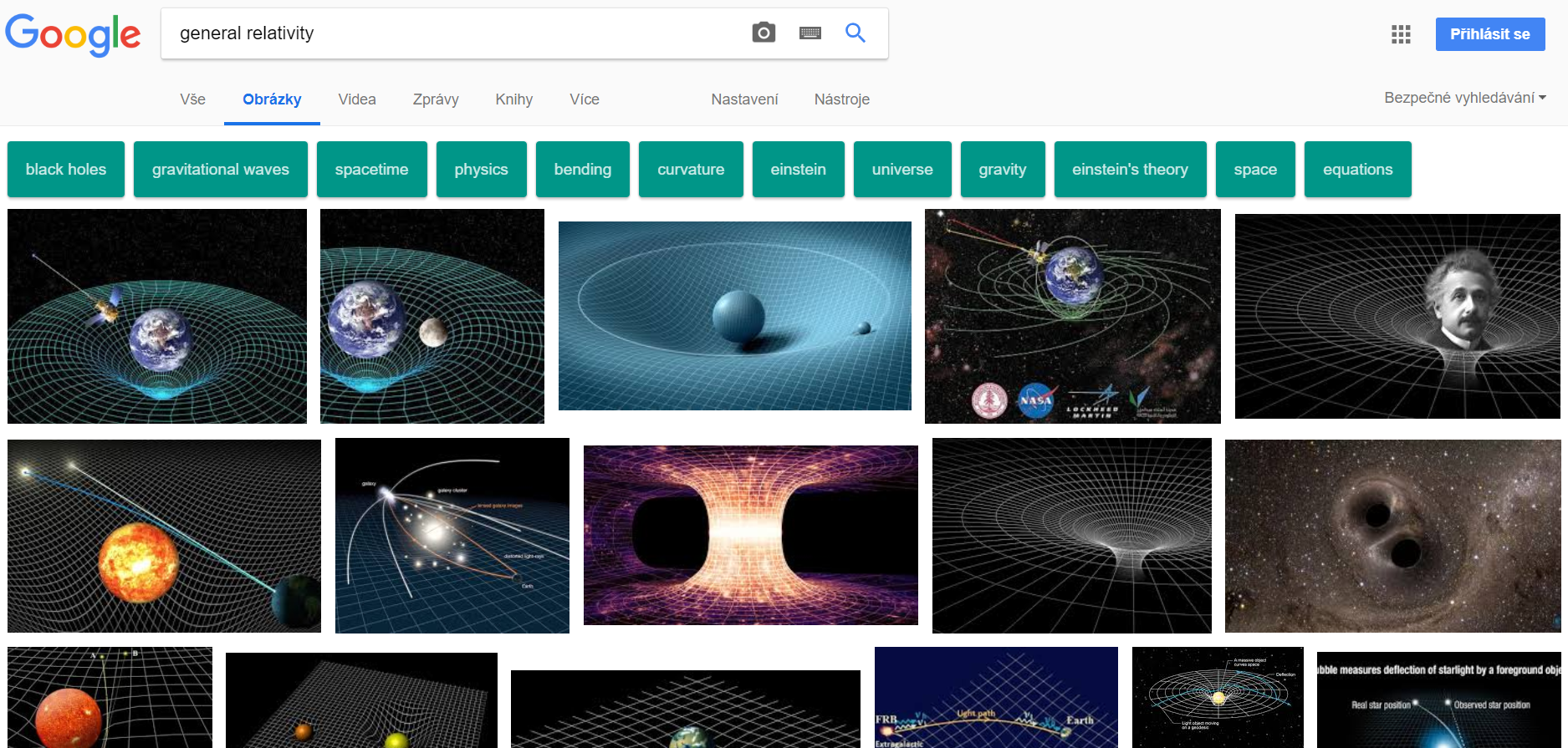 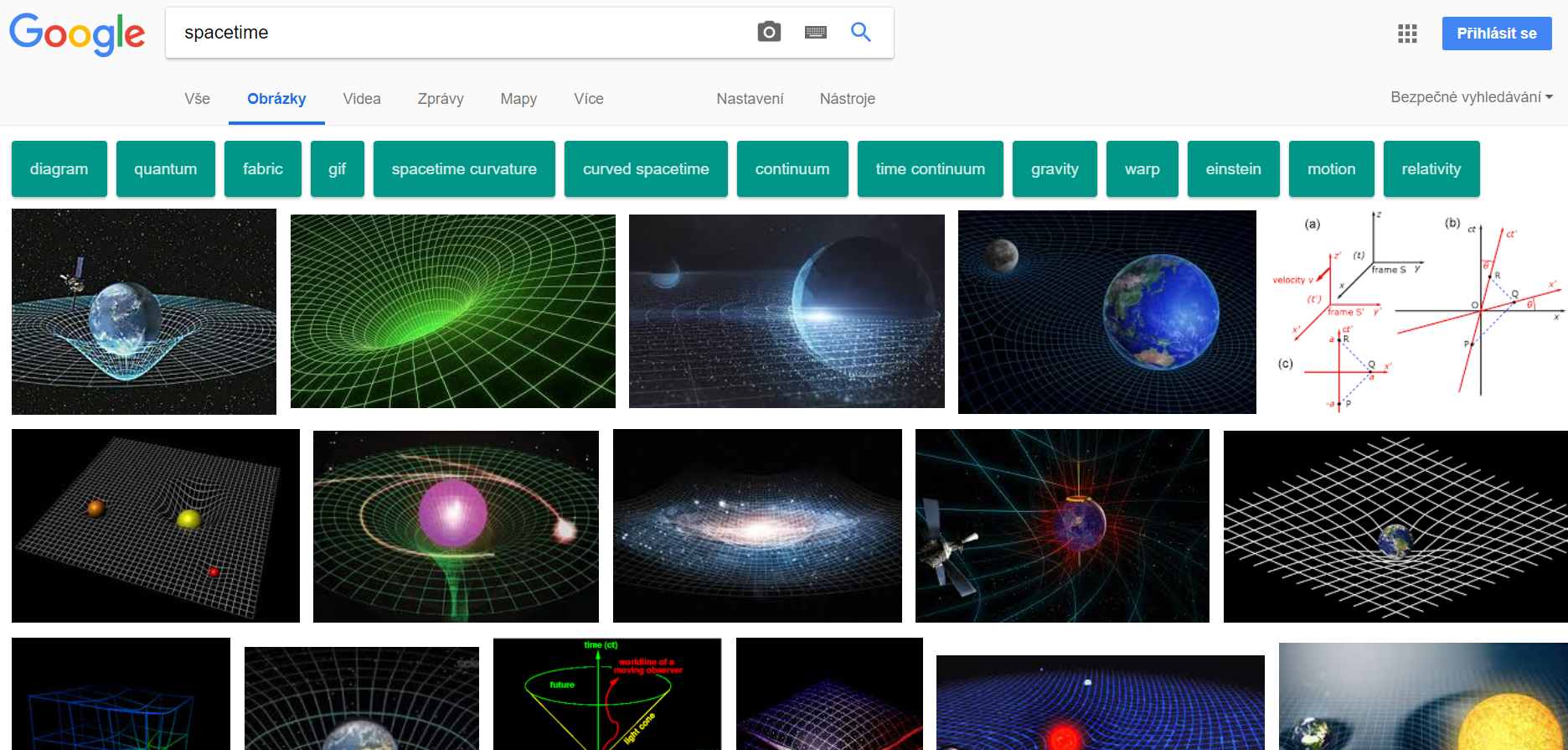 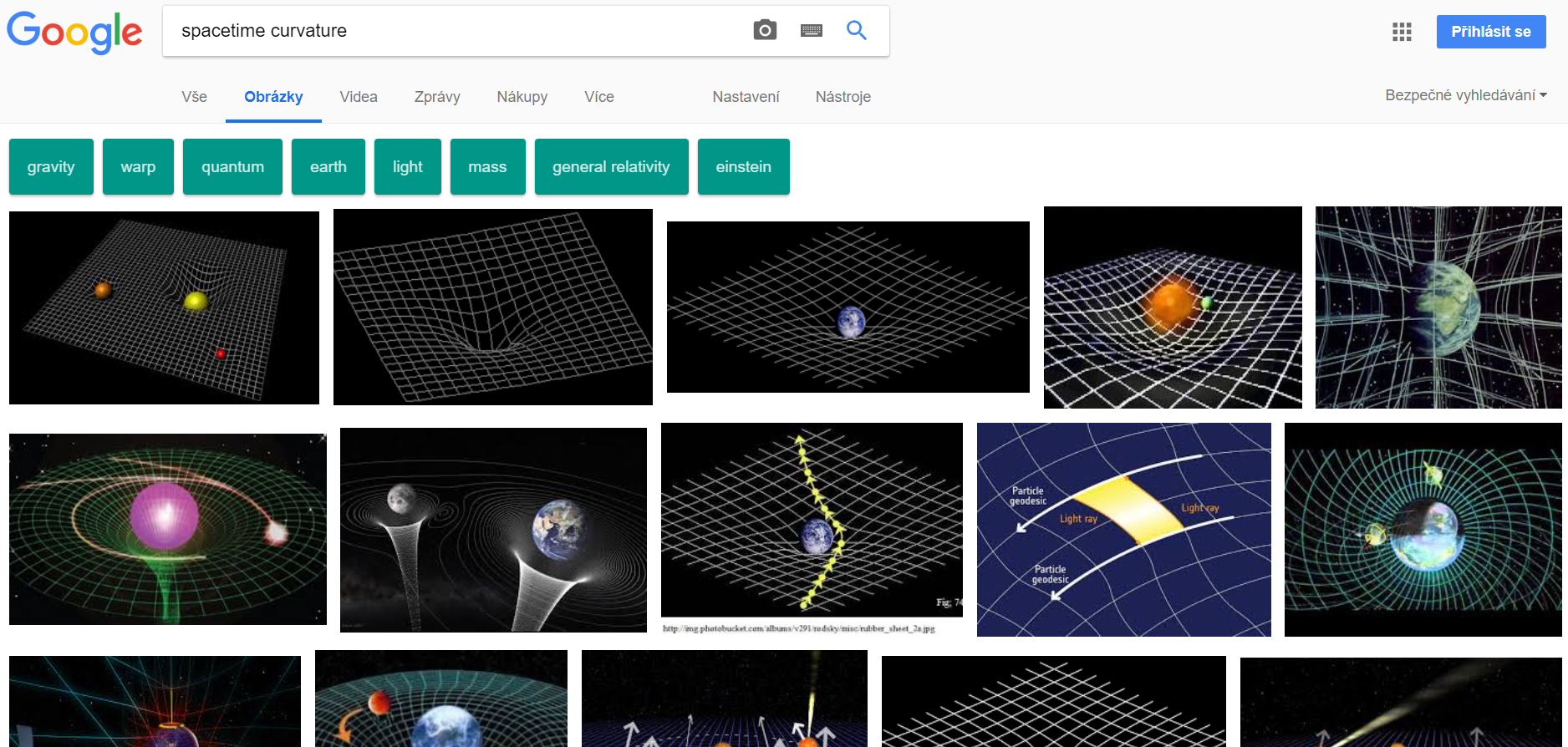 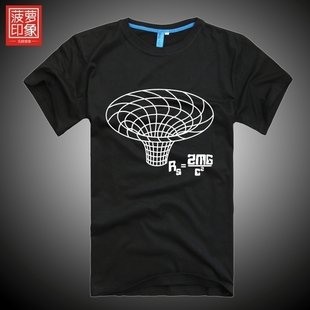 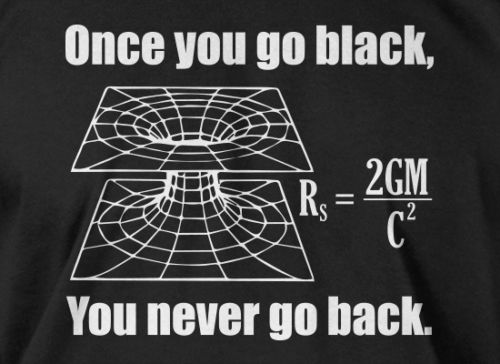 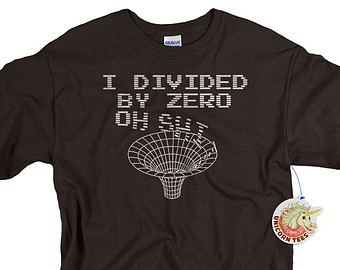 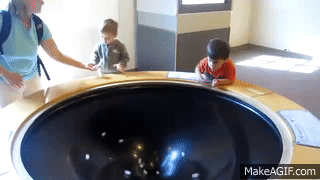 Zdroj: Youtube.com
Proč „nová“ teorie gravitace?
Proč „nová“ teorie gravitace?
Stáčení perihelia Merkuru:
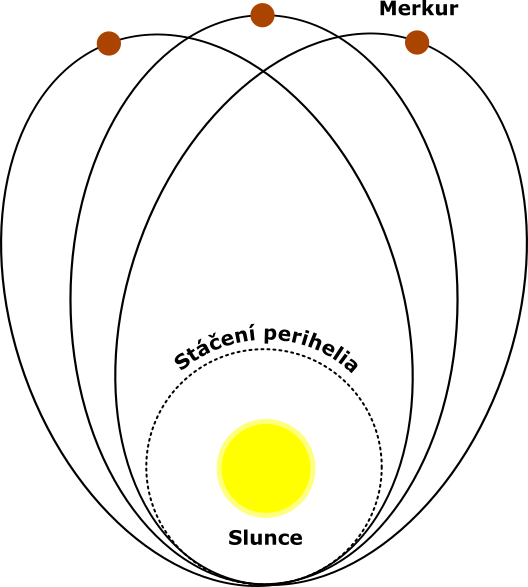 Klasická fyzika – prostor a čas
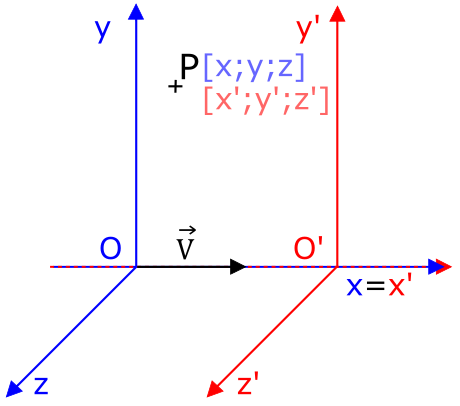 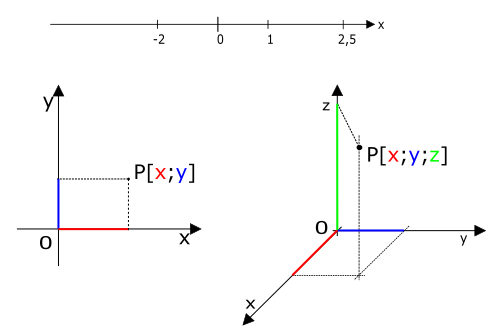 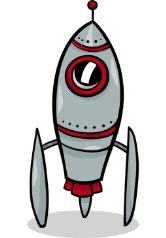 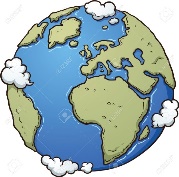 STR – dilatace času a kontrakce délek
Dvě inerciální soustavy, které se navzájem pohybují konstantní rychlostí.
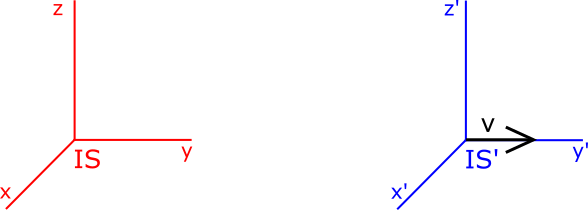 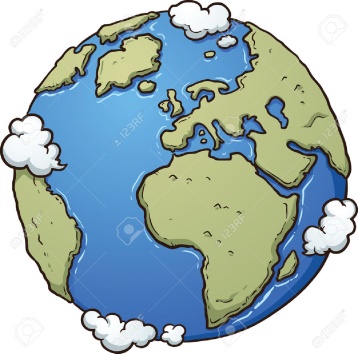 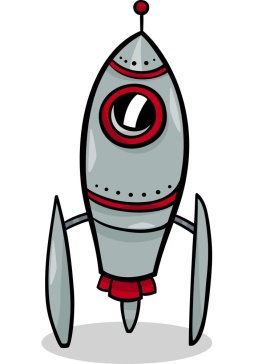 (Lorentzův) Gama faktor:
Gama faktor:
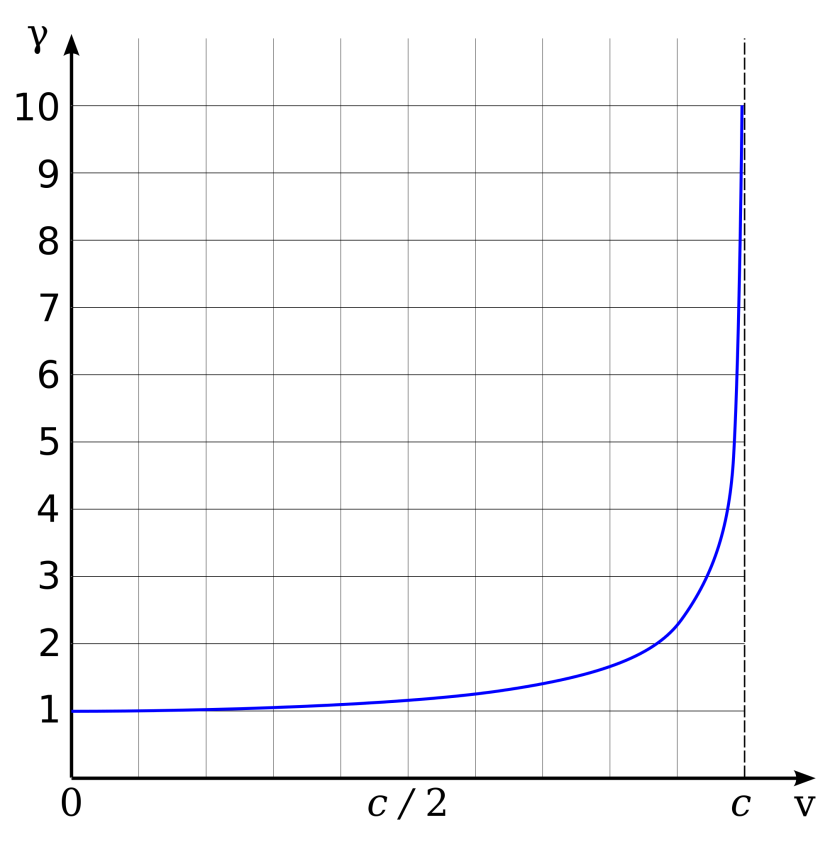 Rozpady částic:
Nejen hodiny, všechny děje jsou ovlivněny tokem času
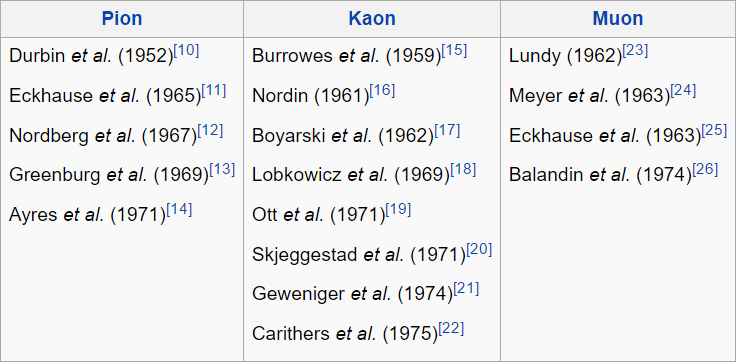 Prostoročas
Klasická fyzika
Relativita
Zakřivení prostoročasu
Komplikované na představu, pojďme to rozdělit
Zakřivení času
Zakřivení prostoru
Zakřivení času
= gravitační dilatace času
Plynutí času v gravitačním poli závisí na naší poloze
„Zakřivení“ času – gravitační dilatace
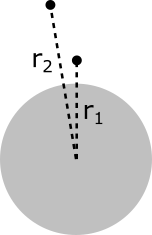 Experimenty
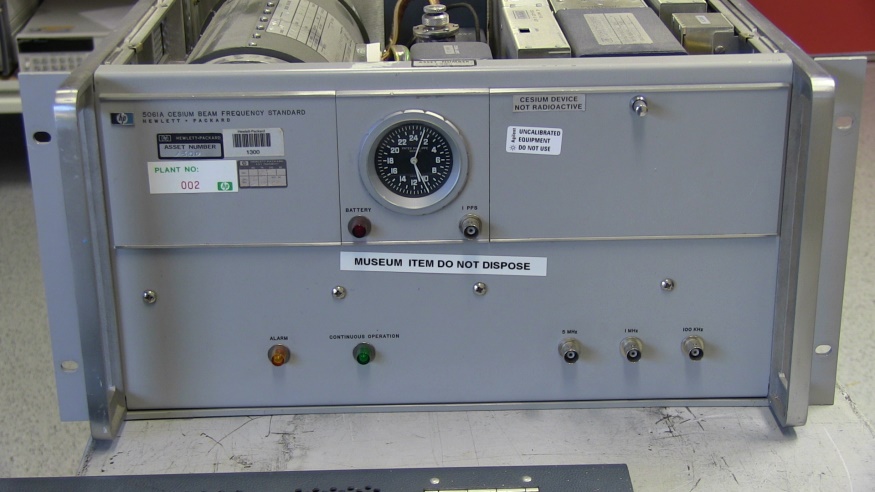 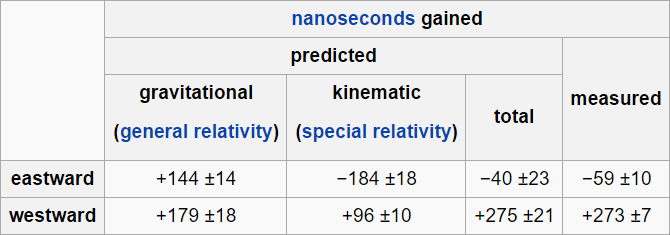 Globální navigace
Příklad
Vypočítejte zpoždění atomových hodin v satelitu globální navigace Galileo za jeden den oproti hodinám na rovníku povrchu Země.
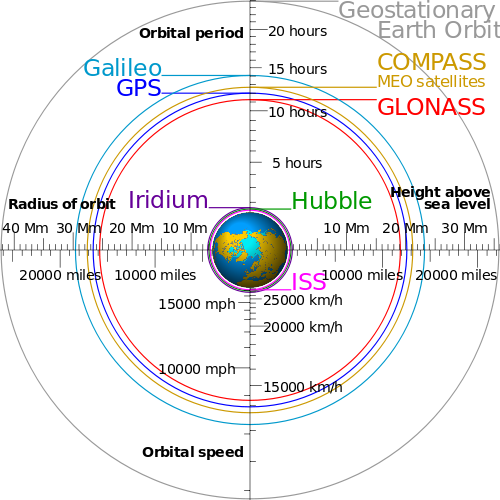 „Paradox“ dvojčat
Reálná relativistická dvojčata
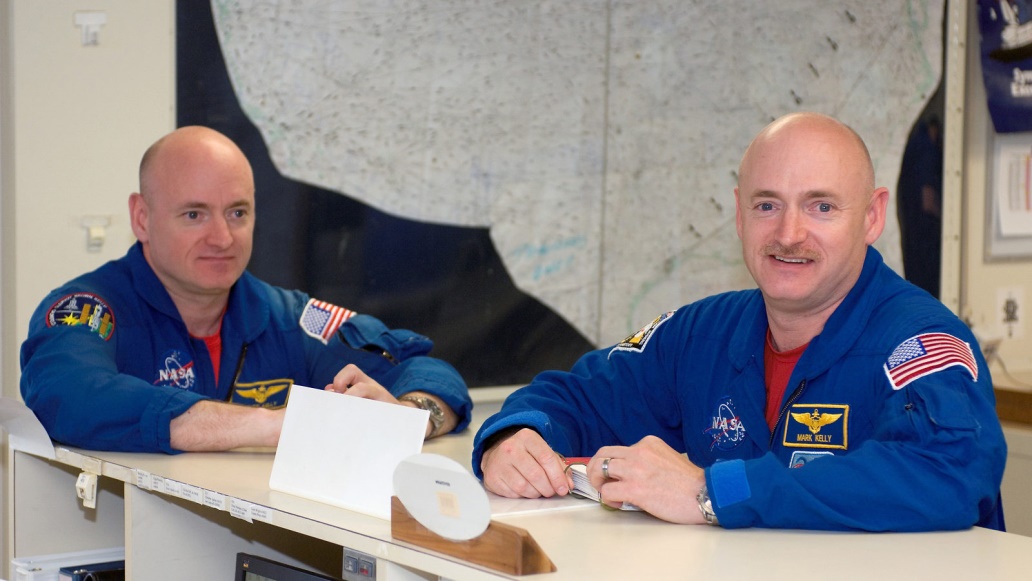 Mark Kelly, Scott Kelly:
Jednovaječná dvojčata


Kombinace obou dilatací
Téměř roční (cca 340 dní) mise na ISS – Scott Kelly přiletěl zpět mladší o asi 8,6 ms.
Ve skutečnosti hraje roli mnoho dalších faktorů (vliv stavu beztíže, radiace ve vesmíru apod.).
Zakřivení prostoru/plochy
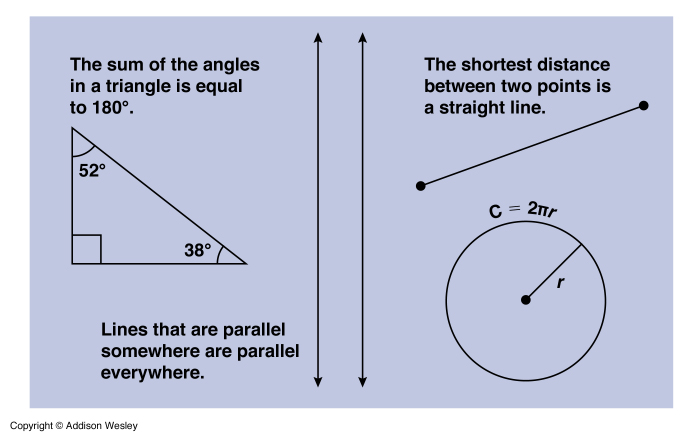 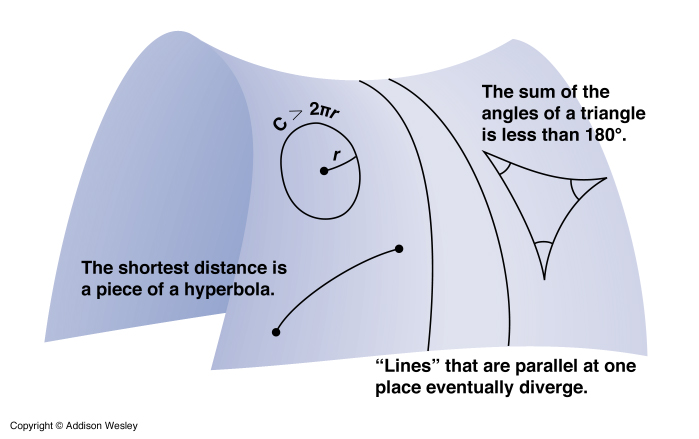 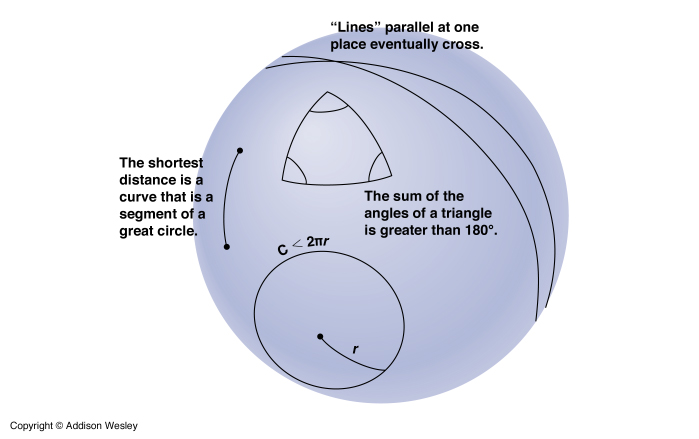 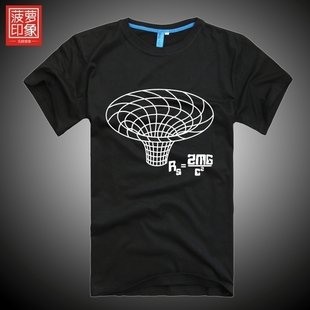 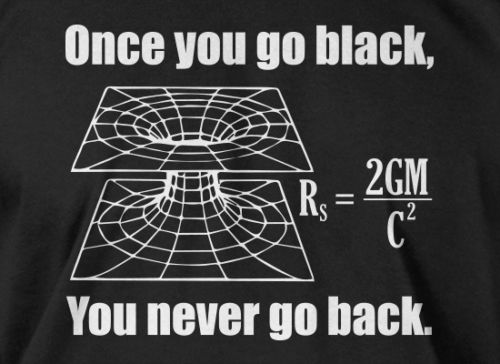 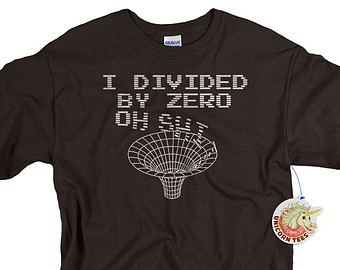 Diagram vnoření (embedding diagram)
Aktivity
Modely
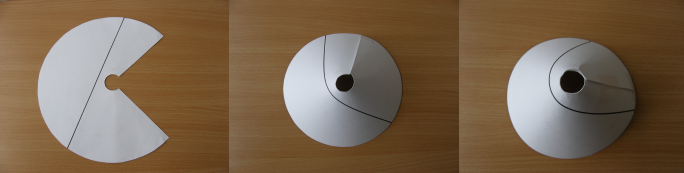 Aktivity
Cestovatelé na sféře
      https://www.flightconnections.com
              http://www.glowscript.org/#/user/Luinthoron/folder/English/program/Sphere
Animace http://www.glowscript.org/#/user/Luinthoron/folder/English/program/embedding-diagram
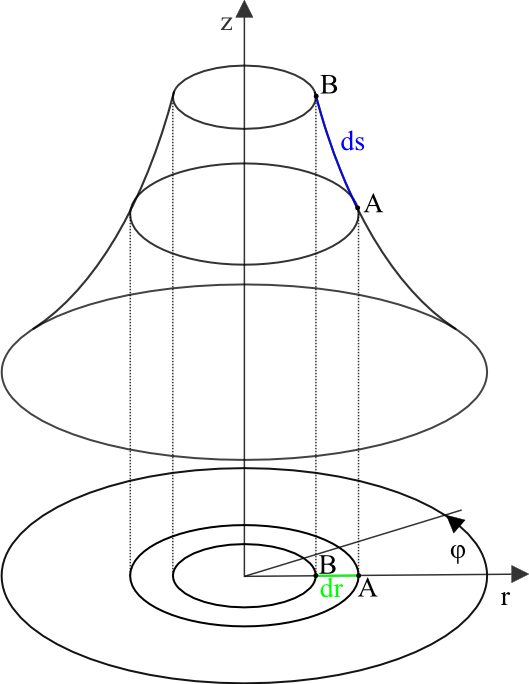 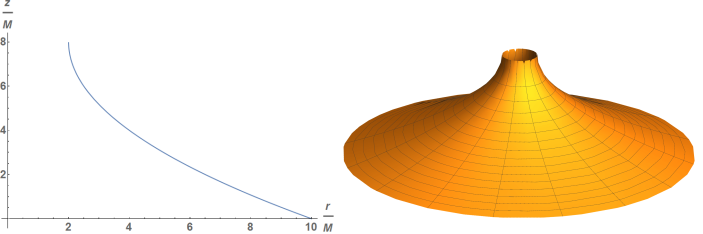 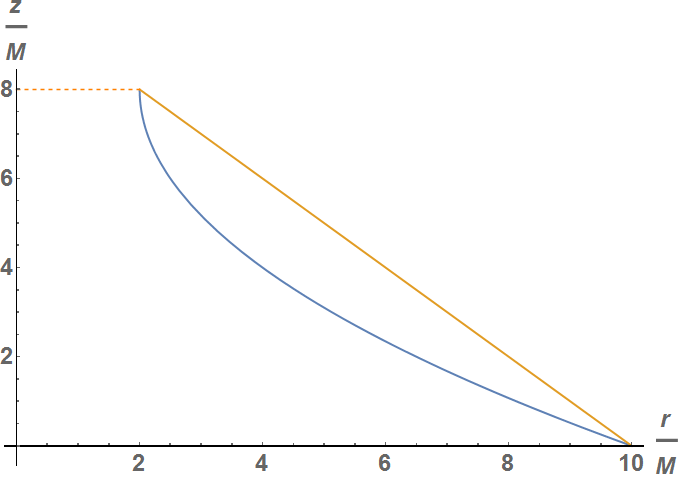 https://youtu.be/MTY1Kje0yLg?t=4m25s
Zakřivení prostoru zakřivuje dráhu těles, co ale těleso v klidu?
	Zakřivení prostoročasu!
Světočára (worldline)
Světočára je zakřivena, výška klesá… těleso je „přitahováno“ zemí.
Klasické experimenty
Zatmění Slunce (1919)
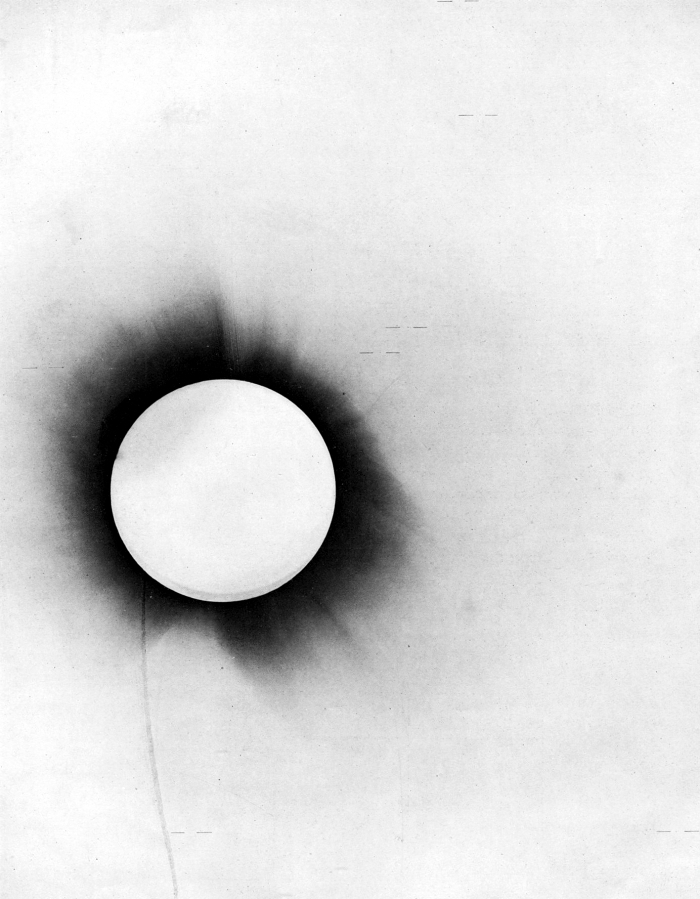 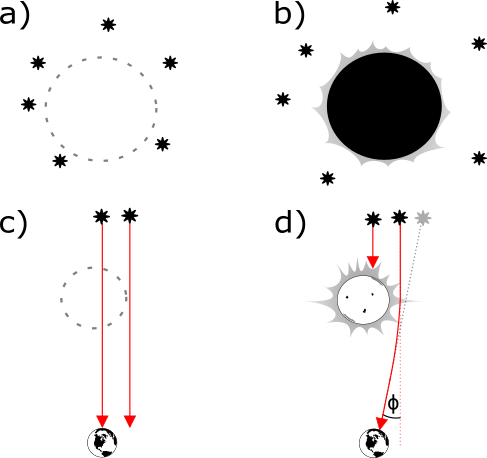 Klasické experimenty
Stáčení perihelia Merkuru:
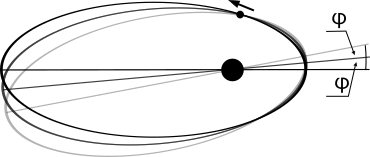 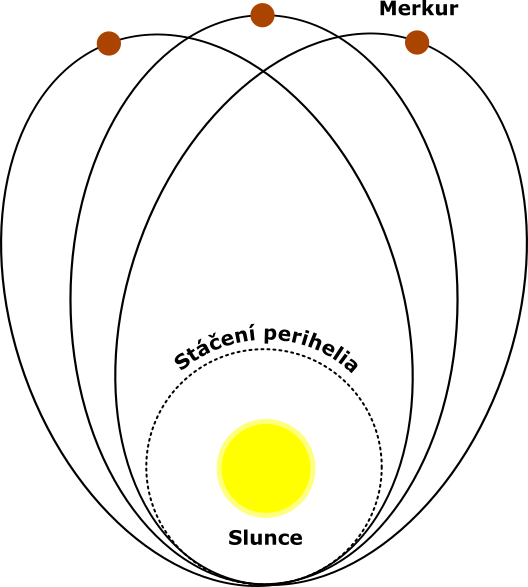 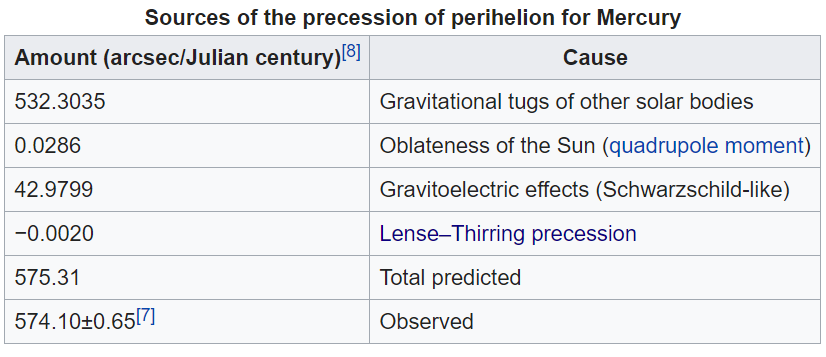 klas. fyz.
GR
Klasické experimenty
Stáčení perihelia Merkuru:
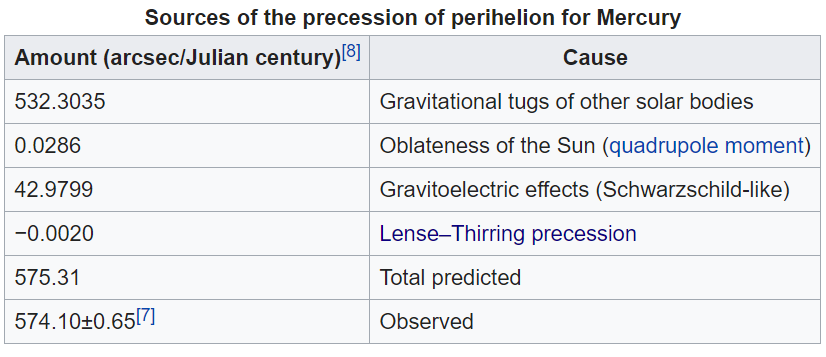 klas. fyz.
GR
Další informace:
Youtube: PBS Spacetime
                     Vsauce
Děkuji za pozornost.